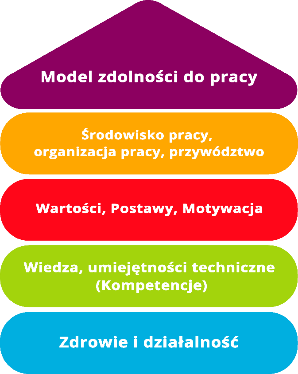 Regulacja zdolności do pracy w małych i mikroprzedsiębiorstwach UE za pomocą narzędzi multimedialnych
Ankieta pracowniczaJak zwiększyć zaangażowanie pracowników w mojej firmie?
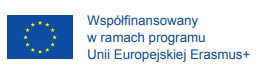 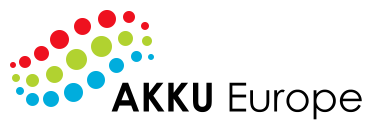 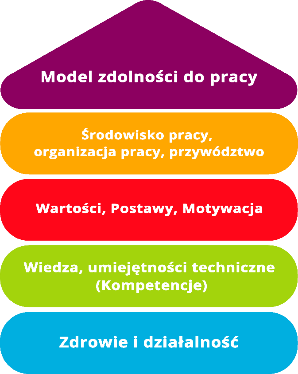 CELE
Nauczyć się jak zaangażować pracowników, aby wzięli udział w ankiecie pracowniczej
Nauczyć się jak przeprowadza się ankietę pracowniczą
02
01
Nauczyć się, jakie pytania wybrać do przeprowadzenia ankiety pracowniczej
04
03
Nauczyć się, jakie typy ankiet są dostępne oraz kiedy ich używać
Legal description – Creative Commons licensing: The materials published on the AKKU project website are classified as Open Educational Resources' (OER) and can be freely (without permission of their creators): downloaded, used, reused, copied, adapted, and shared by users, with information about the source of their origin.
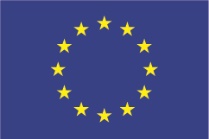 Wsparcie Komisji Europejskiej dla powstania tej publikacji nie oznacza poparcia dla jej treści, które odzwierciedlają jedynie poglądy autorów, a Komisja nie ponosi odpowiedzialności za jakiekolwiek wykorzystanie informacji w niej zawartych
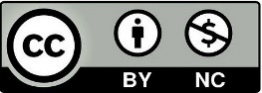 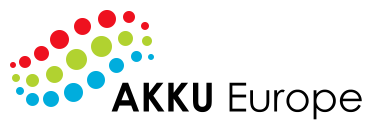 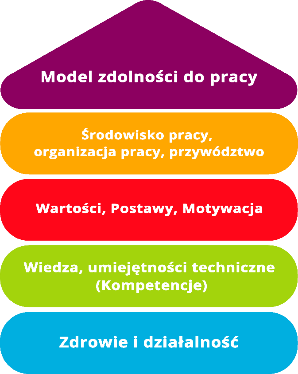 Poruszane tematy
A
A
B
Część 1
Część 2
Część 3
Część 4
Ogólne informacje o ankiecie pracowniczej
Ankieta pracownicza – co należy, a czego nie należy robić
Rodzaje ankiet pracowniczych
Przykładowe pytania do wykorzystania w ankiecie pracowniczej
C
B
C
D
D
E
Legal description – Creative Commons licensing: The materials published on the AKKU project website are classified as Open Educational Resources' (OER) and can be freely (without permission of their creators): downloaded, used, reused, copied, adapted, and shared by users, with information about the source of their origin.
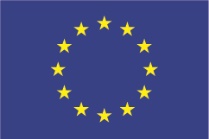 Wsparcie Komisji Europejskiej dla powstania tej publikacji nie oznacza poparcia dla jej treści, które odzwierciedlają jedynie poglądy autorów, a Komisja nie ponosi odpowiedzialności za jakiekolwiek wykorzystanie informacji w niej zawartych
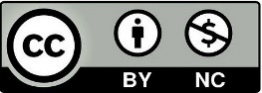 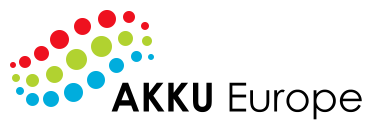 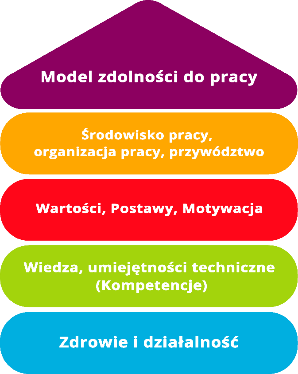 Część 1
Brak zaangażowania pracowników powoduje większą absencję, wyższą rotację pracowników i hamuje innowacyjność, dlatego warto zwracać uwagę na zaangażowanie pracowników i je poprawiać. W tym przewodniku, dzięki ciekawym studiom przypadków, dowiesz się, jak można uzyskać wartościową informację zwrotną. 
Pokażemy Ci, jak prawidłowo zaprojektować, wdrożyć i ocenić ankietę pracowniczą.
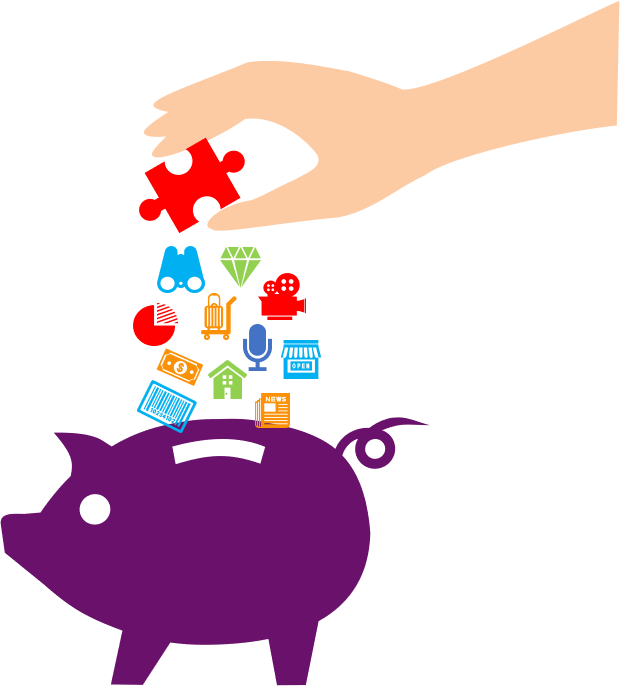 Legal description – Creative Commons licensing: The materials published on the AKKU project website are classified as Open Educational Resources' (OER) and can be freely (without permission of their creators): downloaded, used, reused, copied, adapted, and shared by users, with information about the source of their origin.
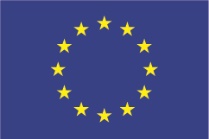 Wsparcie Komisji Europejskiej dla powstania tej publikacji nie oznacza poparcia dla jej treści, które odzwierciedlają jedynie poglądy autorów, a Komisja nie ponosi odpowiedzialności za jakiekolwiek wykorzystanie informacji w niej zawartych
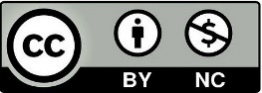 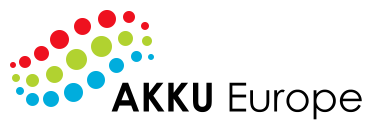 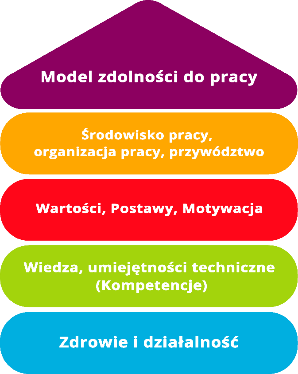 Część 1
Jak zwiększyć zaangażowanie pracowników w mojej firmie?

Kluczem do zwiększenia motywacji i identyfikacji są zrównoważone badania opinii pracowników i odpowiednie określenie działań naprawczych: regularnie pytaj pracowników o opinie i pozwól, by wpływały one na Twoje decyzje.
Rezultat: pracownicy doświadczają przejrzystości w działaniu i mają możliwość uczestniczenia w procesie. Na podstawie wyników ankiety można z kolei uzyskać cenne spostrzeżenia, na podstawie których można podejmować dalsze działania.
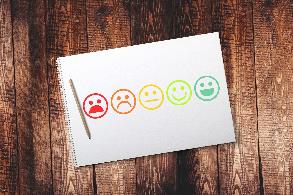 Legal description – Creative Commons licensing: The materials published on the AKKU project website are classified as Open Educational Resources' (OER) and can be freely (without permission of their creators): downloaded, used, reused, copied, adapted, and shared by users, with information about the source of their origin.
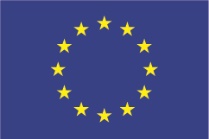 Wsparcie Komisji Europejskiej dla powstania tej publikacji nie oznacza poparcia dla jej treści, które odzwierciedlają jedynie poglądy autorów, a Komisja nie ponosi odpowiedzialności za jakiekolwiek wykorzystanie informacji w niej zawartych
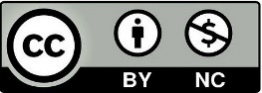 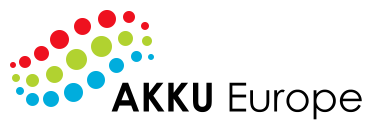 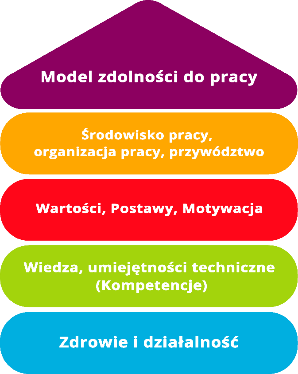 Część 1
Jak przygotować ankietę pracowniczą?

Treść ankiety pracowniczej jest kwestią indywidualną. W zależności od celu kładzie się różny nacisk na różne tematy, np.  jeśli chcesz poprawić zarządzanie zdrowiem w firmie, pytania powinny być dopasowane do tego tematu. Przed opracowaniem ankiety dla pracowników należy określić jasny cel. Do przygotowania ankiety najlepiej wykorzystaj specjalny program do ankiet.
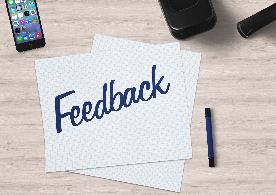 Legal description – Creative Commons licensing: The materials published on the AKKU project website are classified as Open Educational Resources' (OER) and can be freely (without permission of their creators): downloaded, used, reused, copied, adapted, and shared by users, with information about the source of their origin.
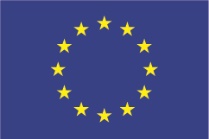 Wsparcie Komisji Europejskiej dla powstania tej publikacji nie oznacza poparcia dla jej treści, które odzwierciedlają jedynie poglądy autorów, a Komisja nie ponosi odpowiedzialności za jakiekolwiek wykorzystanie informacji w niej zawartych
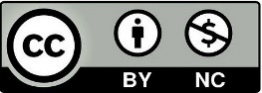 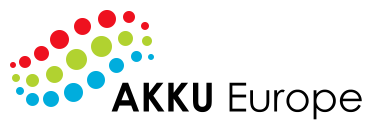 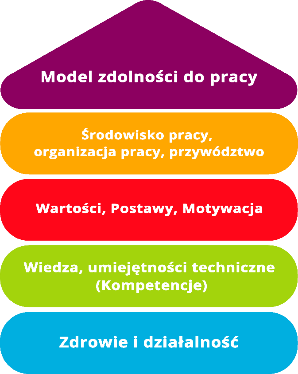 Część 1
Jakie są korzyści z przeprowadzenia ankiety pracowniczej? 

Ankieta pracownicza jest podstawą zorientowanego na pracownika rozwoju zasobów ludzkich i firmy. Jeśli zadaje się właściwe pytania, dostarcza on istotnych dla firmy informacji oraz pozwala zdiagnozować mocne strony i potrzebne działania w przedsiębiorstwie. Ankieta pracownicza dostarcza menedżerom cennych, bezpośrednich informacji zwrotnych od zespołu - jest to element niezbędny do poprawy jakości przywództwa, a tym samym, między innymi, do zatrzymania pracowników. Wyniki ankiety pracowniczej dają także możliwość wspólnego opracowania działań w firmie. Dzięki temu komunikacja między menedżerami a pracownikami staje się częstsza, a dystans społeczny mniejszy.
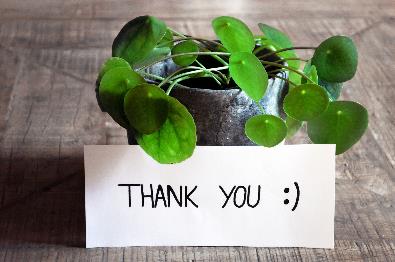 DZIĘKUJĘ
Legal description – Creative Commons licensing: The materials published on the AKKU project website are classified as Open Educational Resources' (OER) and can be freely (without permission of their creators): downloaded, used, reused, copied, adapted, and shared by users, with information about the source of their origin.
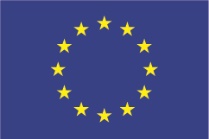 Wsparcie Komisji Europejskiej dla powstania tej publikacji nie oznacza poparcia dla jej treści, które odzwierciedlają jedynie poglądy autorów, a Komisja nie ponosi odpowiedzialności za jakiekolwiek wykorzystanie informacji w niej zawartych
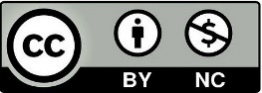 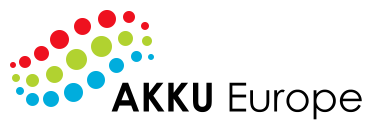 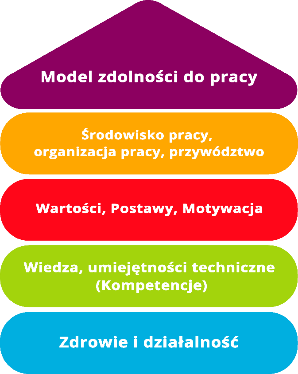 Część 1
Najważniejsze zalety ankiety pracowniczej w skrócie:
02
03
01
Lepsza komunikacja:
Jeśli zapytasz, otrzymasz odpowiedź. Anonimowe ankiety ułatwiają pracownikom wyrażanie swoich opinii. Mają oni szansę w szybki sposób odpowiedzieć na pytania.
Większe zaufanie i akceptacja: 
Pracownicy zauważają, że biorą udział w zmianach w firmie - to zwiększa akceptację podejmowanych działań.
Trafniejsze decyzje:
Ci, którzy są dobrze poinformowani, podejmują trafniejsze decyzje
Jeśli wykorzystasz te zalety i podejmiesz odpowiednie działania, zyskasz bardziej zaangażowanych pracowników, którzy będą chętniej wykonywać swoje obowiązki, będą bardziej lojalni i zmotywowani.
Legal description – Creative Commons licensing: The materials published on the AKKU project website are classified as Open Educational Resources' (OER) and can be freely (without permission of their creators): downloaded, used, reused, copied, adapted, and shared by users, with information about the source of their origin.
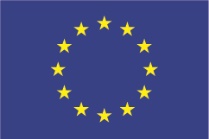 Wsparcie Komisji Europejskiej dla powstania tej publikacji nie oznacza poparcia dla jej treści, które odzwierciedlają jedynie poglądy autorów, a Komisja nie ponosi odpowiedzialności za jakiekolwiek wykorzystanie informacji w niej zawartych
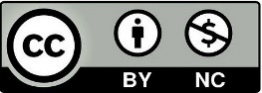 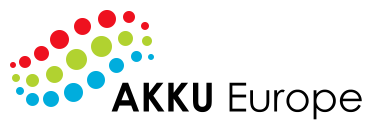 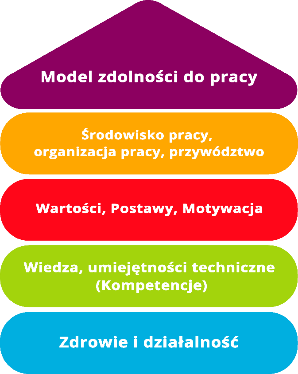 Część 1
Zaangażowanie i oddanie to ważne kwestie

Zaangażowanie i oddanie pracowników to jedne z kluczowych czynników sukcesu firmy, dlatego też są to ważne tematy w ankiecie pracowniczej. Wykraczają one daleko poza zwykłą satysfakcję pracownika, która przynosi firmie niewielkie korzyści. Pracownicy o wysokim poziomie zaangażowania osiągają lepsze wyniki niż przeciętnie i wykazują większą produktywność. Wysoki poziom oddania zapewnia mniejszą absencję pracowników i mniejszą rotację w firmie.
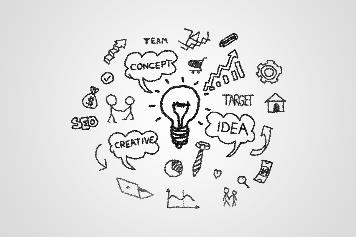 Legal description – Creative Commons licensing: The materials published on the AKKU project website are classified as Open Educational Resources' (OER) and can be freely (without permission of their creators): downloaded, used, reused, copied, adapted, and shared by users, with information about the source of their origin.
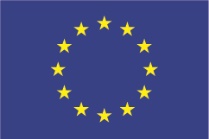 Wsparcie Komisji Europejskiej dla powstania tej publikacji nie oznacza poparcia dla jej treści, które odzwierciedlają jedynie poglądy autorów, a Komisja nie ponosi odpowiedzialności za jakiekolwiek wykorzystanie informacji w niej zawartych
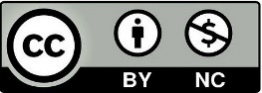 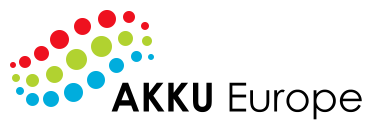 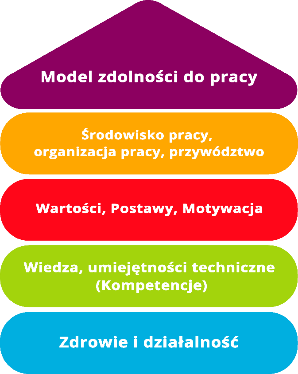 Część 2
Ustal jasne cele dla ankiety pracowniczej

Zanim stworzysz kwestionariusz i przeprowadzisz ankietę wśród pracowników, musisz wiedzieć, jakie cele chcesz osiągnąć - postaraj się sformułować je jak najbardziej konkretnie. Tylko wtedy, gdy wiesz dokładnie, co chcesz osiągnąć, będziesz później możliwe stwierdzić, czy podjęte działania były skuteczne.
Pamiętaj, że ankieta pracownicza jest tylko środkiem do celu: swoje cele osiągniesz dzięki środkom, które wdrożysz na podstawie wyników ankiety.
Oto jak mogą wyglądać konkretne cele - pamiętaj jednak, że aby móc w ogóle zmierzyć sukces, potrzebujesz porównywalnych wartości z poprzednich badań lub zewnętrznych benchmarków branżowych:
Odsetek zwolnień lekarskich
Atmosferapracy
Rozwój przywództwa
Zatrzymanie pracowników
Legal description – Creative Commons licensing: The materials published on the AKKU project website are classified as Open Educational Resources' (OER) and can be freely (without permission of their creators): downloaded, used, reused, copied, adapted, and shared by users, with information about the source of their origin.
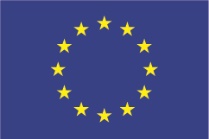 Wsparcie Komisji Europejskiej dla powstania tej publikacji nie oznacza poparcia dla jej treści, które odzwierciedlają jedynie poglądy autorów, a Komisja nie ponosi odpowiedzialności za jakiekolwiek wykorzystanie informacji w niej zawartych
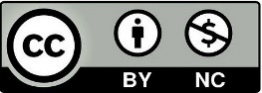 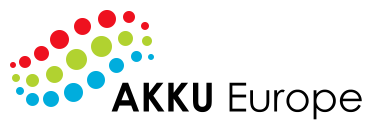 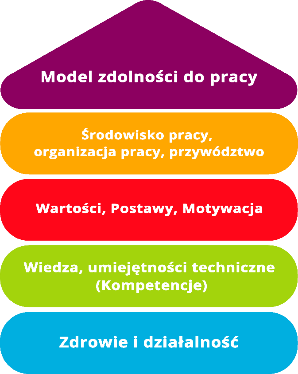 Część 2
Zadowolenie i motywacja pracowników powinny wzrosnąć średnio o trzy punkty w ciągu dwunastu miesięcy
W ciągu dwunastu miesięcy należy zmniejszyć o trzy dni średnią liczbę dni nieobecności przypadających na pracownika w ciągu roku.
Odsetek zwolnień lekarskich
Atmosferapracy
Zadowolenie z bezpośrednich przełożonych ma wzrosnąć o dwa punkty w ciągu najbliższych dwunastu miesięcy.
W nadchodzącym roku kalendarzowym rotacja pracowników ma zostać zmniejszona o pięć procent.
Rozwój przywództwa
Zatrzymanie pracowników
Legal description – Creative Commons licensing: The materials published on the AKKU project website are classified as Open Educational Resources' (OER) and can be freely (without permission of their creators): downloaded, used, reused, copied, adapted, and shared by users, with information about the source of their origin.
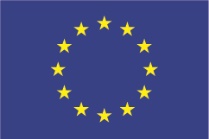 Wsparcie Komisji Europejskiej dla powstania tej publikacji nie oznacza poparcia dla jej treści, które odzwierciedlają jedynie poglądy autorów, a Komisja nie ponosi odpowiedzialności za jakiekolwiek wykorzystanie informacji w niej zawartych
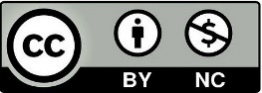 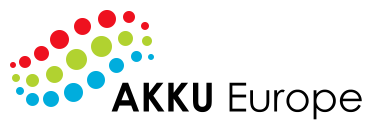 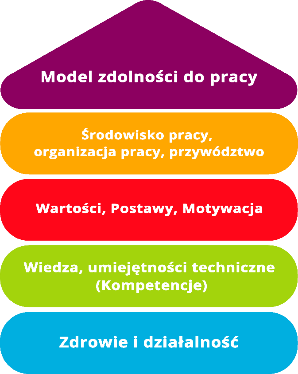 Część 2
Ankieta pracownicza – co należy, a czego nie należy robić    

Jeśli będziesz przestrzegać kilku prostych zasad podczas projektowania i przeprowadzania badania oraz opracowywania kwestionariusza, poprawisz wskaźnik uczestnictwa (większą liczbę odpowiedzi) i uzyskasz wyniki wyższej jakości - a tym samym zwiększysz sukces badania opinii pracowników.
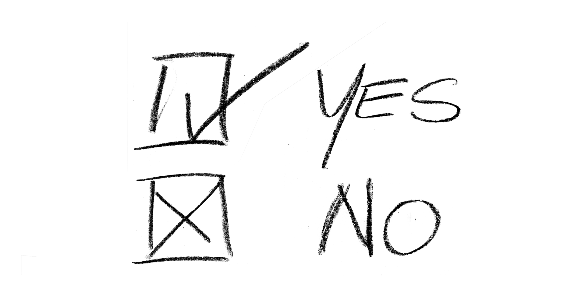 TAKNIE
Mentor of a project group
Legal description – Creative Commons licensing: The materials published on the AKKU project website are classified as Open Educational Resources' (OER) and can be freely (without permission of their creators): downloaded, used, reused, copied, adapted, and shared by users, with information about the source of their origin.
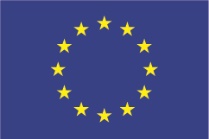 Wsparcie Komisji Europejskiej dla powstania tej publikacji nie oznacza poparcia dla jej treści, które odzwierciedlają jedynie poglądy autorów, a Komisja nie ponosi odpowiedzialności za jakiekolwiek wykorzystanie informacji w niej zawartych
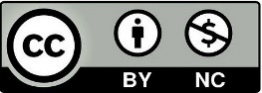 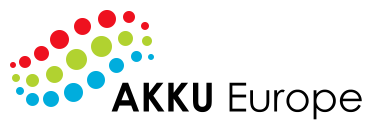 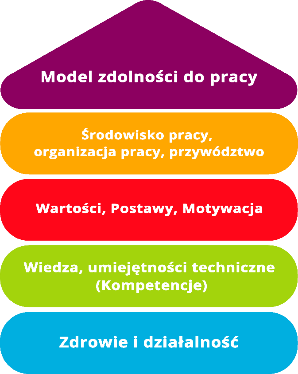 Część 2
Unikaj tych błędów w ankietach pracowniczych
Kwestionariusz jest zbyt długi: postaraj się znaleźć kompromis i sprawić, by ankieta dla pracowników była tak długa, jak to konieczne i tak krótka, jak to możliwe. Każde pytanie powinno przyczyniać się do osiągnięcia celu - jeśli tak nie jest, możesz je usunąć.
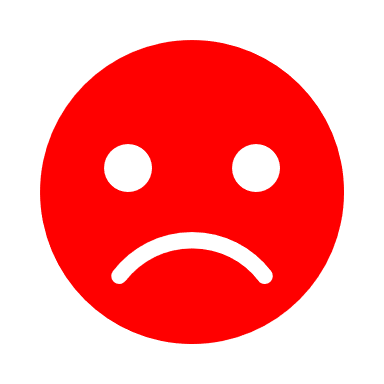 Mentor of a project group
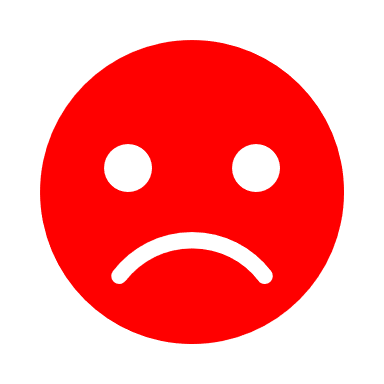 Brak opcji odpowiedzi: jeśli podane są opcje odpowiedzi, zawsze powinna być opcja neutralna, np. "Nie wiem" - w ten sposób zapobiega się wyrażaniu opinii w sytuacji, gdy ktoś jej nie posiada, a tym samym zniekształcaniu wyników.
Skomplikowane pytania sformułowane skomplikowanym językiem: należy unikać pytań składających się z pytań częściowych, wyrazów obcych, podwójnych przeczeń i zdań zagnieżdżonych. Jasny język minimalizuje nieporozumienia.
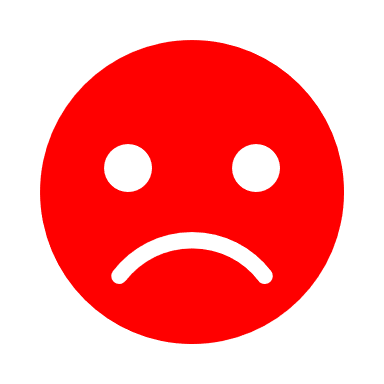 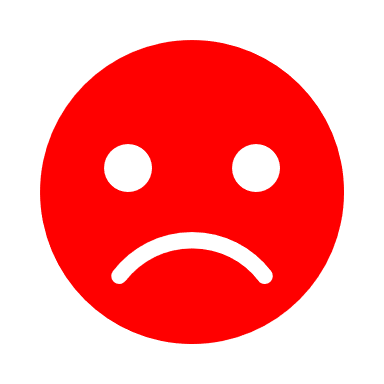 Pytania sugerują odpowiedzi: używając zwrotów takich jak "Czy zgadzasz się, że...", popychasz uczestnika w określonym kierunku i zniekształcasz wynik.
Za ankietą pracowniczą nie idą działania: ankiety są narzędziem doskonalenia - przeprowadzając je, sygnalizujesz pracownikom, że istnieje wola poprawy. Jeśli pozwolisz, aby wyniki badań gromadziły się w szufladzie i nie podejmiesz żadnych działań, doprowadzi to do frustracji i demotywacji pracowników.
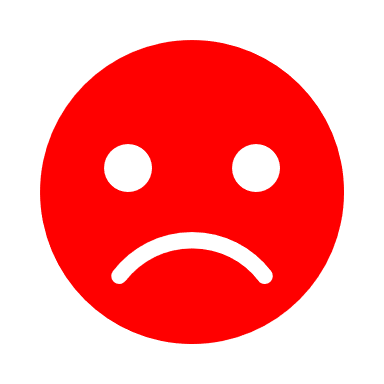 Legal description – Creative Commons licensing: The materials published on the AKKU project website are classified as Open Educational Resources' (OER) and can be freely (without permission of their creators): downloaded, used, reused, copied, adapted, and shared by users, with information about the source of their origin.
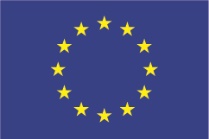 Wsparcie Komisji Europejskiej dla powstania tej publikacji nie oznacza poparcia dla jej treści, które odzwierciedlają jedynie poglądy autorów, a Komisja nie ponosi odpowiedzialności za jakiekolwiek wykorzystanie informacji w niej zawartych
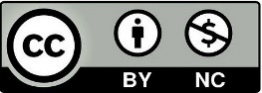 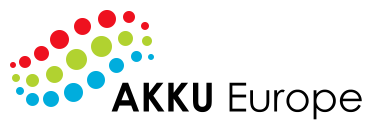 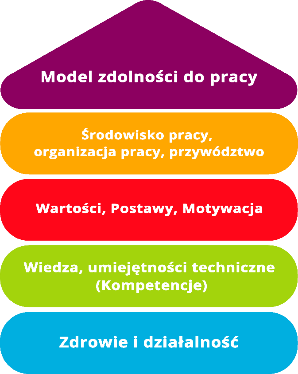 Część 2
Zastosuj się do tych wskazówek
Na pierwszym miejscu postaw anonimowość i ochronę danych: pracownicy muszą mieć absolutną pewność, że ich odpowiedzi są zbierane w sposób anonimowy. W przeciwnym razie wyniki nie będą odzwierciedlały rzeczywistości, ponieważ odpowiedzi najprawdopodobniej nie będą szczere. Zaangażuj w przeprowadzenie ankiet pracowniczych osobę odpowiedzialną za ochronę danych osobowych.
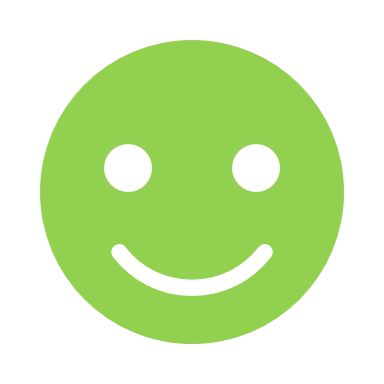 Mentor of a project group
Podkreśl, że uczestnictwo jest dobrowolne: pracownicy nie mogą być zmuszani do udziału, ponieważ prosi się ich o subiektywne oceny i ewaluacje.
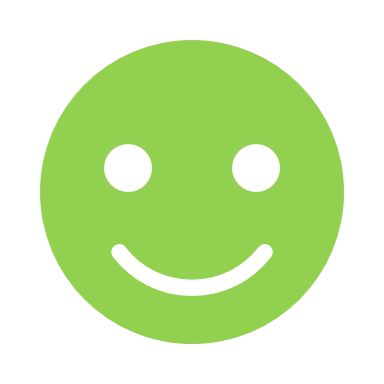 Informuj swoich pracowników kompleksowo i na wczesnym etapie: brak przejrzystości sprzyja niepewności i nieufności. Poinformuj różnymi kanałami, że zbliża się ankieta pracownicza, kiedy planowana jest faza realizacji i jak długo będzie trwała, jakie cele są realizowane itd.
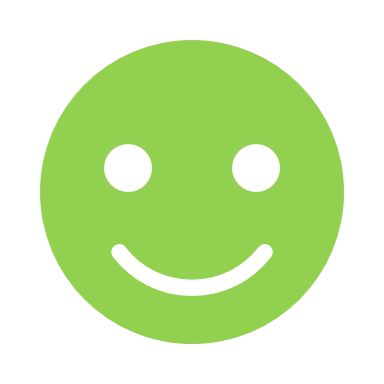 Legal description – Creative Commons licensing: The materials published on the AKKU project website are classified as Open Educational Resources' (OER) and can be freely (without permission of their creators): downloaded, used, reused, copied, adapted, and shared by users, with information about the source of their origin.
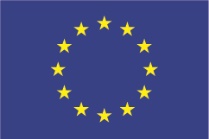 Wsparcie Komisji Europejskiej dla powstania tej publikacji nie oznacza poparcia dla jej treści, które odzwierciedlają jedynie poglądy autorów, a Komisja nie ponosi odpowiedzialności za jakiekolwiek wykorzystanie informacji w niej zawartych
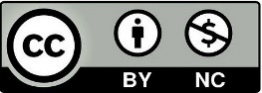 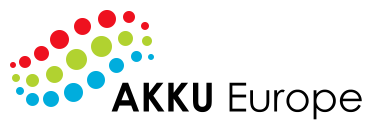 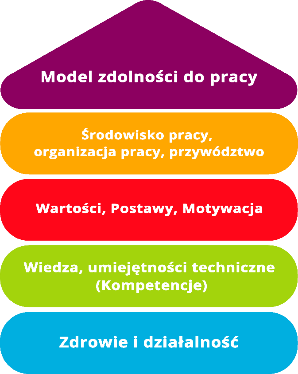 Część 2
Zastosuj się do tych wskazówek
Zaangażuj radę zakładową: jeśli rada zakładowa poprze badanie, zaufanie pracowników wzrośnie, a tym samym zwiększy się odsetek odpowiedzi na kwestionariusze oraz jakość wyników.
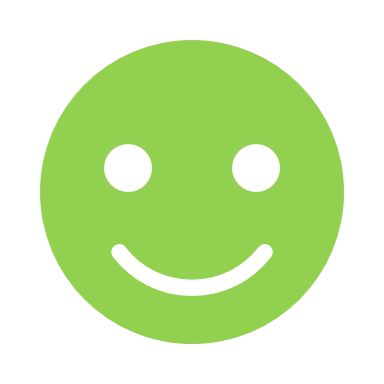 Mentor of a project group
Starannie wybierz termin przeprowadzenia ankiety wśród pracowników: w okresie świątecznym lub grypowym, kiedy wielu pracowników jest nieobecnych, wskaźnik uczestnictwa będzie niski.
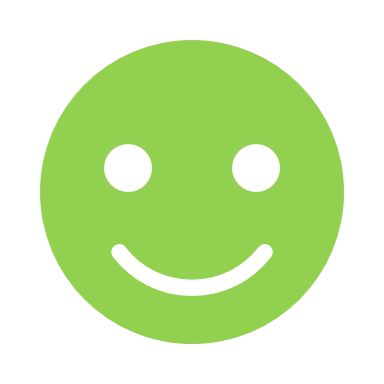 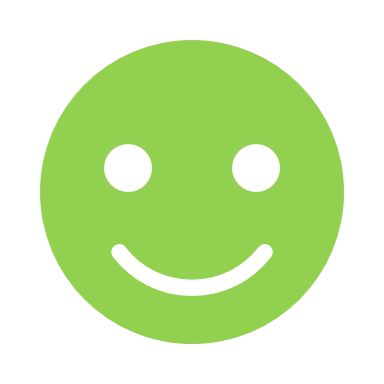 Informuj o sukcesach: jeśli nastąpią pozytywne zmiany, poinformuj o tym zespół. Dzięki temu pracownicy nabiorą zaufania i zrozumieją, że są słuchani, a także, że warto brać udział w ankietach.
Legal description – Creative Commons licensing: The materials published on the AKKU project website are classified as Open Educational Resources' (OER) and can be freely (without permission of their creators): downloaded, used, reused, copied, adapted, and shared by users, with information about the source of their origin.
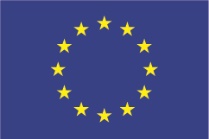 Wsparcie Komisji Europejskiej dla powstania tej publikacji nie oznacza poparcia dla jej treści, które odzwierciedlają jedynie poglądy autorów, a Komisja nie ponosi odpowiedzialności za jakiekolwiek wykorzystanie informacji w niej zawartych
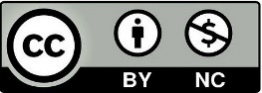 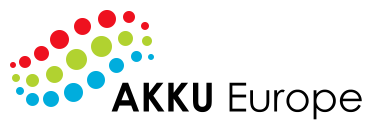 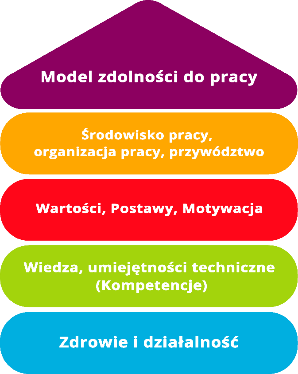 Część 3
Jakie są rodzaje ankiet pracowniczych?  

Po pierwsze, badania opinii pracowników można podzielić na cztery różne kategorie w zależności od tego, jak często i kiedy są przeprowadzane:

Ankiety zaplanowane
Ankiety oparte na procesach i zdarzeniach
Ankiety inicjowane indywidualnie (na żądanie) 
Ankiety możliwe do przeprowadzenia w dowolnym momencie jako kanał otwarty dla wszystkich (zawsze włączone)
Legal description – Creative Commons licensing: The materials published on the AKKU project website are classified as Open Educational Resources' (OER) and can be freely (without permission of their creators): downloaded, used, reused, copied, adapted, and shared by users, with information about the source of their origin.
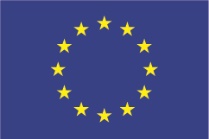 Wsparcie Komisji Europejskiej dla powstania tej publikacji nie oznacza poparcia dla jej treści, które odzwierciedlają jedynie poglądy autorów, a Komisja nie ponosi odpowiedzialności za jakiekolwiek wykorzystanie informacji w niej zawartych
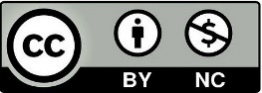 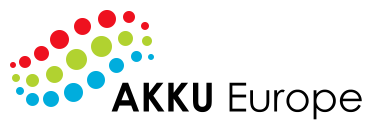 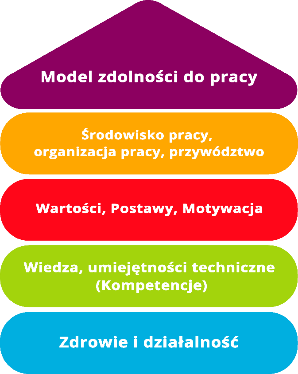 Część 3
Jakie są rodzaje ankiet pracowniczych?  

Istnieją różne rodzaje badań opinii pracowników, które mogą być przeprowadzane w różnych odstępach czasu i przy różnych okazjach - poniżej znajduje się przegląd najważniejszych z nich:

Ankieta 360 stopni
Ankieta przeprowadzana wśród pracowników w całej firmie
Krótkie ankiety dot. zaangażowania pracowników
Ankieta dot. przyjęcia do pracy
Ankieta końcowa, po zakończeniu współpracy z pracownikiem
Ankieta tematyczna
Ocena ryzyka lub ankieta zdrowotna
Legal description – Creative Commons licensing: The materials published on the AKKU project website are classified as Open Educational Resources' (OER) and can be freely (without permission of their creators): downloaded, used, reused, copied, adapted, and shared by users, with information about the source of their origin.
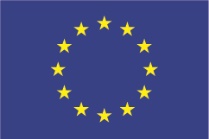 Wsparcie Komisji Europejskiej dla powstania tej publikacji nie oznacza poparcia dla jej treści, które odzwierciedlają jedynie poglądy autorów, a Komisja nie ponosi odpowiedzialności za jakiekolwiek wykorzystanie informacji w niej zawartych
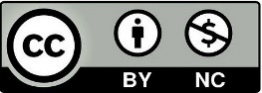 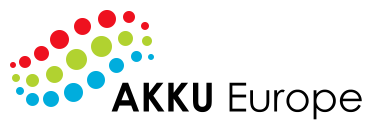 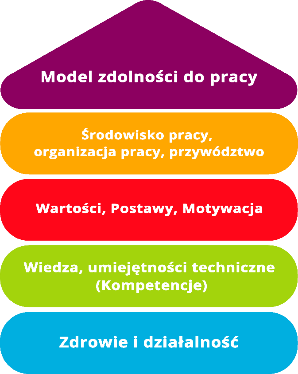 Część 3
Ankieta 360 stopni
W ankiecie 360 stopni lub informacji zwrotnej na temat kierownictwa pracownicy, przełożeni oraz, w stosownych przypadkach, klienci są pytani o pracę kierownika. Ponadto menedżer dokonuje oceny własnych zachowań przywódczych. Umożliwia to kompleksowe porównanie oceny zewnętrznej z samooceną.

Ankieta przeprowadzana wśród pracowników w całej firmie
Ogólnofirmowe badanie opinii pracowników dostarcza informacji o klimacie panującym w organizacji. Stanowi ono podstawę do podejmowania podstawowych, strategicznych decyzji korporacyjnych.

Krótkie ankiety dot. zaangażowania pracowników
Regularne krótkie ankiety powinny odbywać się w odstępach od trzech do sześciu miesięcy lub częściej i umożliwiać monitorowanie powodzenia działań rozpoczętych na podstawie wcześniejszych badań. Te ankiety są cennym instrumentem skutecznego zarządzania i kontroli przedsiębiorstwa.
Legal description – Creative Commons licensing: The materials published on the AKKU project website are classified as Open Educational Resources' (OER) and can be freely (without permission of their creators): downloaded, used, reused, copied, adapted, and shared by users, with information about the source of their origin.
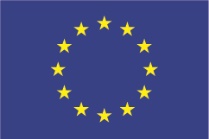 Wsparcie Komisji Europejskiej dla powstania tej publikacji nie oznacza poparcia dla jej treści, które odzwierciedlają jedynie poglądy autorów, a Komisja nie ponosi odpowiedzialności za jakiekolwiek wykorzystanie informacji w niej zawartych
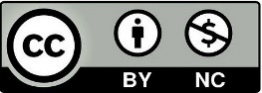 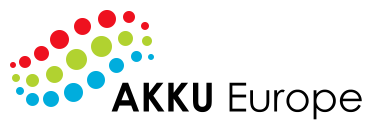 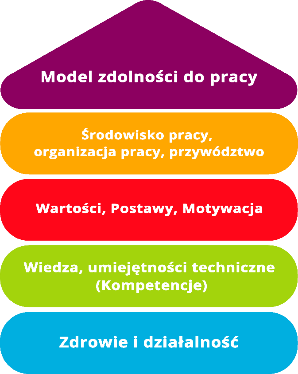 Część 3
Ankieta dot. przyjęcia do pracy
Ankiety dotyczące przyjęcia do pracy dostarczają informacji na temat przebiegu fazy wdrażania nowych pracowników. Informacje zwrotne umożliwiają dopracowanie procesu wdrażania nowych pracowników i ujawniają ewentualne niepożądane zjawiska.

Ankieta końcowa, po zakończeniu współpracy z pracownikiem
Ankiety końcowe dostarczają informacji o powodach odejścia pracowników. Zyskuje się cenne informacje, które mogą pomóc w zmniejszeniu wskaźnika rotacji pracowników w firmie.

Ankieta tematyczna
Ankiety tematyczne koncentrują się na określonym obszarze tematycznym, takim jak obsługa klienta wewnętrznego lub określone obszary problemowe.
Ocena ryzyka lub ankieta zdrowotna
Ocena ryzyka lub ankieta zdrowotna to instrument służący do oceny zagrożeń zdrowotnych i obciążenia stresem w miejscu pracy. Dzięki nim czynniki ryzyka można zidentyfikować i zminimalizować na wczesnym etapie.
Legal description – Creative Commons licensing: The materials published on the AKKU project website are classified as Open Educational Resources' (OER) and can be freely (without permission of their creators): downloaded, used, reused, copied, adapted, and shared by users, with information about the source of their origin.
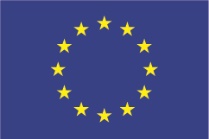 Wsparcie Komisji Europejskiej dla powstania tej publikacji nie oznacza poparcia dla jej treści, które odzwierciedlają jedynie poglądy autorów, a Komisja nie ponosi odpowiedzialności za jakiekolwiek wykorzystanie informacji w niej zawartych
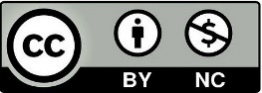 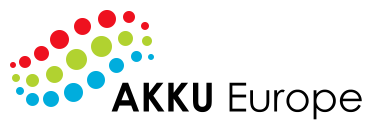 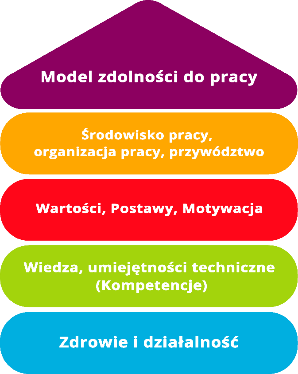 Część 3
Ankieta pracownicza zakończyła się – co teraz? 

Badanie opinii pracowników w całej firmie obejmuje proces przygotowania i wdrożenia oraz działania następcze. Te dwa etapy są z kolei podzielone na różne części. Po pierwsze, podczas przygotowania i wdrożenia ma miejsce proces tworzenia koncepcji i optymalizacji, który trwa około pięciu do sześciu miesięcy. Kolejne, właściwe badanie pracowników powinno trwać około trzech do czterech tygodni. Po jego zakończeniu rozpoczyna się ewaluacja badania i przygotowanie raportu z wynikami. Następnie przedstawia się wyniki dyrektorom zarządzającym i komitetom, a także po raz pierwszy informuje się o nich pracowników.
Następnie rozpoczyna się proces monitorowania, którego celem jest wdrożenie odpowiednich działań, które w wyniku badania pracowników wydają się konieczne i potrzebne. Po pierwsze, wszyscy kierownicy powinni zostać poinformowani o nadchodzących zmianach. Podczas warsztatów omawia się wyniki badania pracowników i uzgadnia odpowiednie działania. Teraz można przystąpić do wdrażania tych działań - najlepiej, jeśli proces ten, obejmujący ocenę nowych wyników i najlepszych praktyk, zostanie zakończony i zakomunikowany w całej firmie, zanim zacznie się od nowa i rozpocznie się kolejna ankieta pracownicza.
Szczególnie ważne jest, aby procesy uzupełniające badanie opinii pracowników były konsekwentnie realizowane. W przeciwnym razie może to prowadzić do frustracji i demotywacji pracowników, którzy w trakcie badania sformułowali swoje oczekiwania. Skutkiem tego może być spadek wydajności. Ponadto spada chęć uczestnictwa w ankietach i innych narzędziach partycypacji w przyszłości. Wykorzystaj cenne wyniki badań opinii pracowników do wprowadzenia pozytywnych zmian.
Legal description – Creative Commons licensing: The materials published on the AKKU project website are classified as Open Educational Resources' (OER) and can be freely (without permission of their creators): downloaded, used, reused, copied, adapted, and shared by users, with information about the source of their origin.
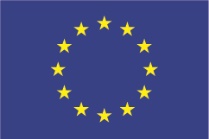 Wsparcie Komisji Europejskiej dla powstania tej publikacji nie oznacza poparcia dla jej treści, które odzwierciedlają jedynie poglądy autorów, a Komisja nie ponosi odpowiedzialności za jakiekolwiek wykorzystanie informacji w niej zawartych
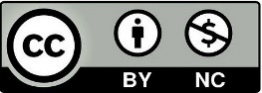 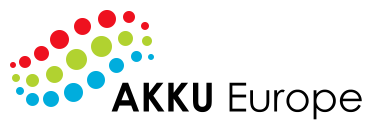 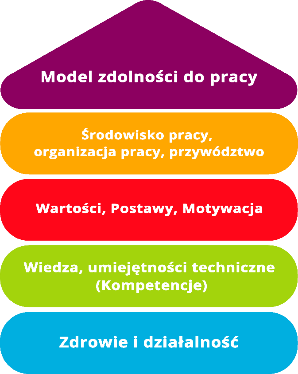 Część 4
Przykładowe pytania do wykorzystania w ankiecie pracowniczej (1)
Legal description – Creative Commons licensing: The materials published on the AKKU project website are classified as Open Educational Resources' (OER) and can be freely (without permission of their creators): downloaded, used, reused, copied, adapted, and shared by users, with information about the source of their origin.
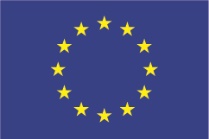 Wsparcie Komisji Europejskiej dla powstania tej publikacji nie oznacza poparcia dla jej treści, które odzwierciedlają jedynie poglądy autorów, a Komisja nie ponosi odpowiedzialności za jakiekolwiek wykorzystanie informacji w niej zawartych
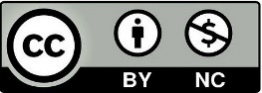 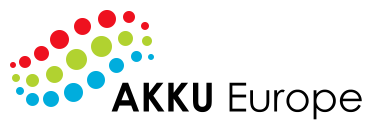 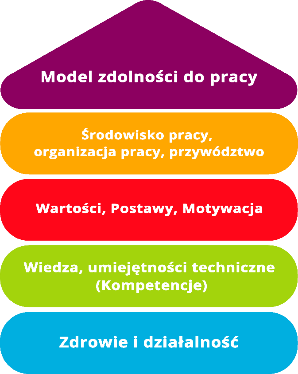 Część 4
Przykładowe pytania do wykorzystania w ankiecie pracowniczej (2)
Legal description – Creative Commons licensing: The materials published on the AKKU project website are classified as Open Educational Resources' (OER) and can be freely (without permission of their creators): downloaded, used, reused, copied, adapted, and shared by users, with information about the source of their origin.
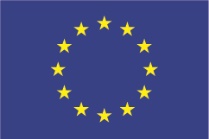 Wsparcie Komisji Europejskiej dla powstania tej publikacji nie oznacza poparcia dla jej treści, które odzwierciedlają jedynie poglądy autorów, a Komisja nie ponosi odpowiedzialności za jakiekolwiek wykorzystanie informacji w niej zawartych
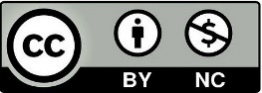 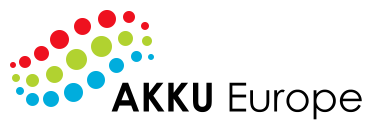 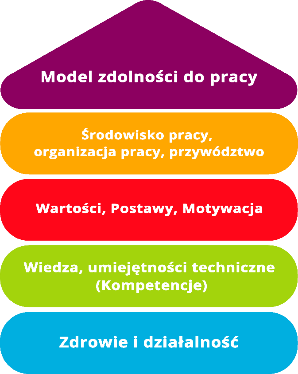 Część 4
Przykładowe pytania do wykorzystania w ankiecie pracowniczej (3)
Legal description – Creative Commons licensing: The materials published on the AKKU project website are classified as Open Educational Resources' (OER) and can be freely (without permission of their creators): downloaded, used, reused, copied, adapted, and shared by users, with information about the source of their origin.
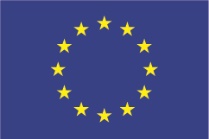 Wsparcie Komisji Europejskiej dla powstania tej publikacji nie oznacza poparcia dla jej treści, które odzwierciedlają jedynie poglądy autorów, a Komisja nie ponosi odpowiedzialności za jakiekolwiek wykorzystanie informacji w niej zawartych
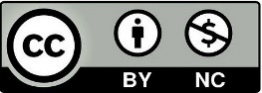 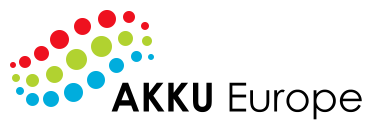 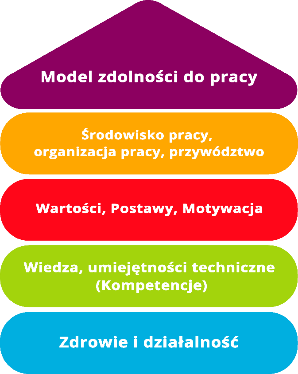 Część 4
Przykładowe pytania do wykorzystania w ankiecie pracowniczej (4)
Legal description – Creative Commons licensing: The materials published on the AKKU project website are classified as Open Educational Resources' (OER) and can be freely (without permission of their creators): downloaded, used, reused, copied, adapted, and shared by users, with information about the source of their origin.
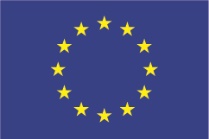 Wsparcie Komisji Europejskiej dla powstania tej publikacji nie oznacza poparcia dla jej treści, które odzwierciedlają jedynie poglądy autorów, a Komisja nie ponosi odpowiedzialności za jakiekolwiek wykorzystanie informacji w niej zawartych
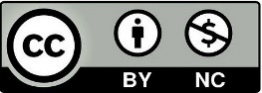 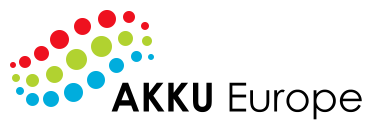 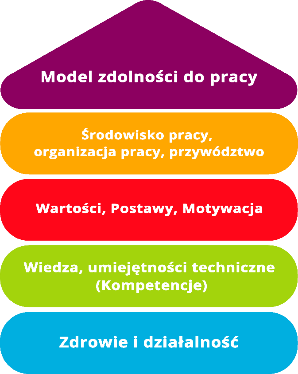 Część 4
Przykładowe pytania do wykorzystania w ankiecie pracowniczej (5)
Legal description – Creative Commons licensing: The materials published on the AKKU project website are classified as Open Educational Resources' (OER) and can be freely (without permission of their creators): downloaded, used, reused, copied, adapted, and shared by users, with information about the source of their origin.
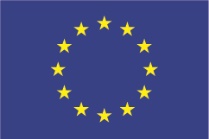 Wsparcie Komisji Europejskiej dla powstania tej publikacji nie oznacza poparcia dla jej treści, które odzwierciedlają jedynie poglądy autorów, a Komisja nie ponosi odpowiedzialności za jakiekolwiek wykorzystanie informacji w niej zawartych
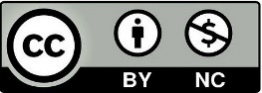 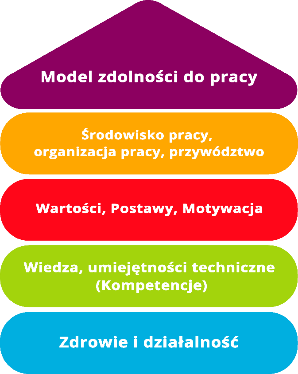 Regulacja zdolności do pracy w małych i mikroprzedsiębiorstwach UE za pomocą narzędzi multimedialnych
Dziękujemy za uwagę!
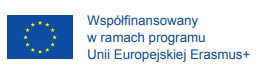